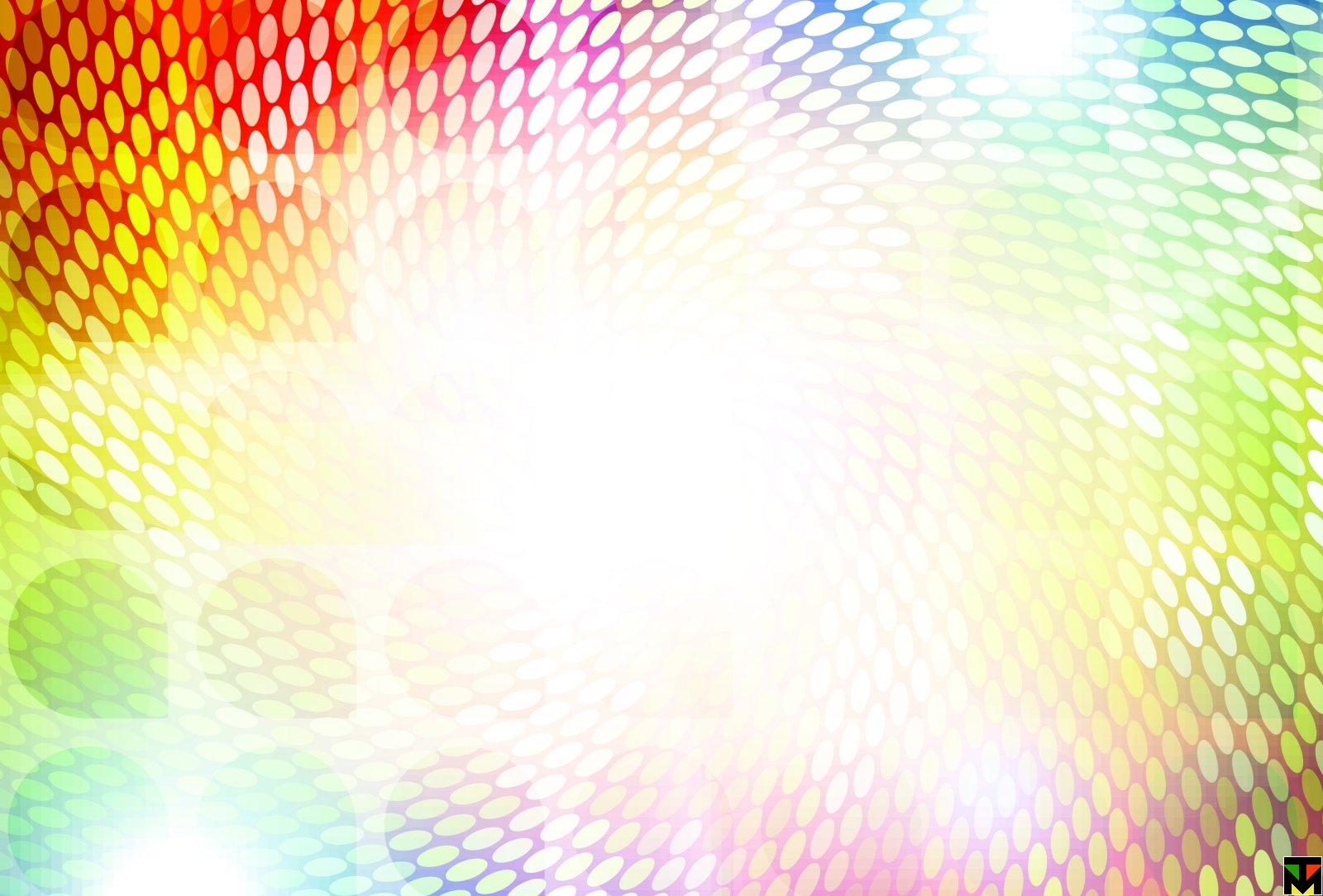 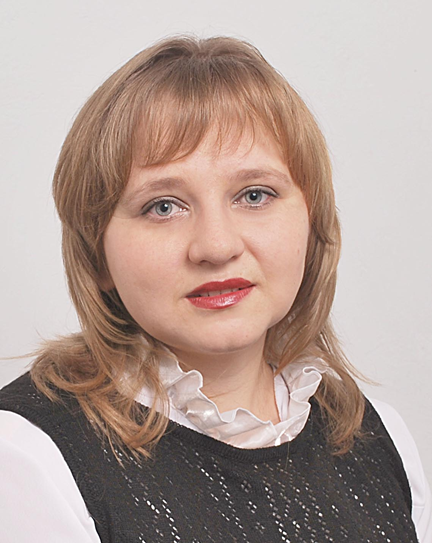 З ДОСВІДУ РОБОТИ
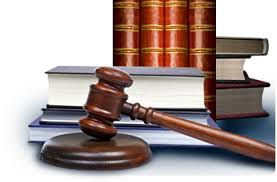 Романович Т.Б.
Учителя історії та правознавства
Підгаєцької гімназії
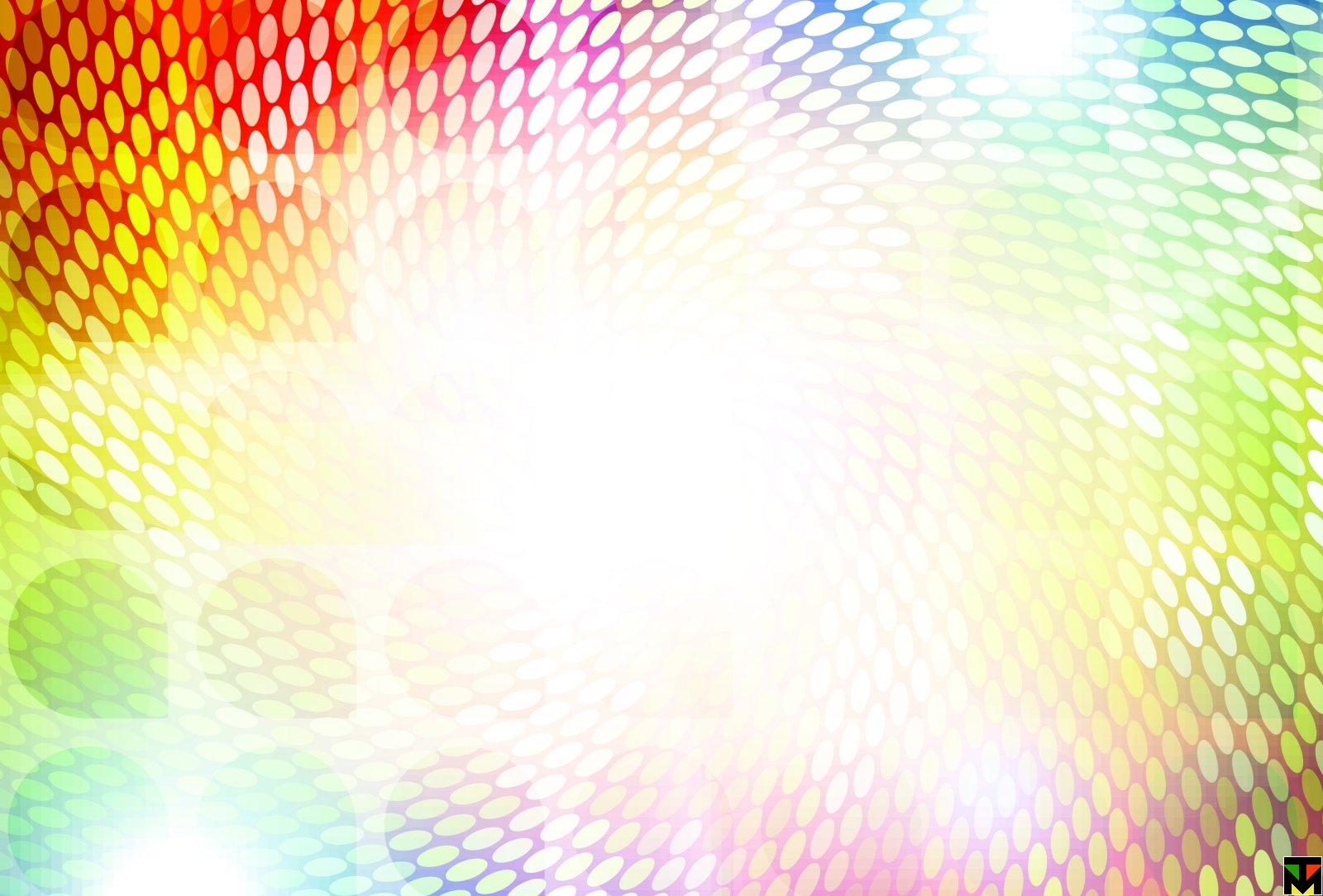 Методична проблема:
Формування  самоосвітньої  компетенції
на уроках правознавства шляхом використання ІКТ
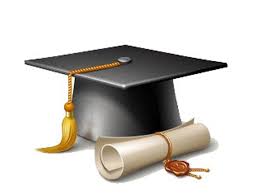 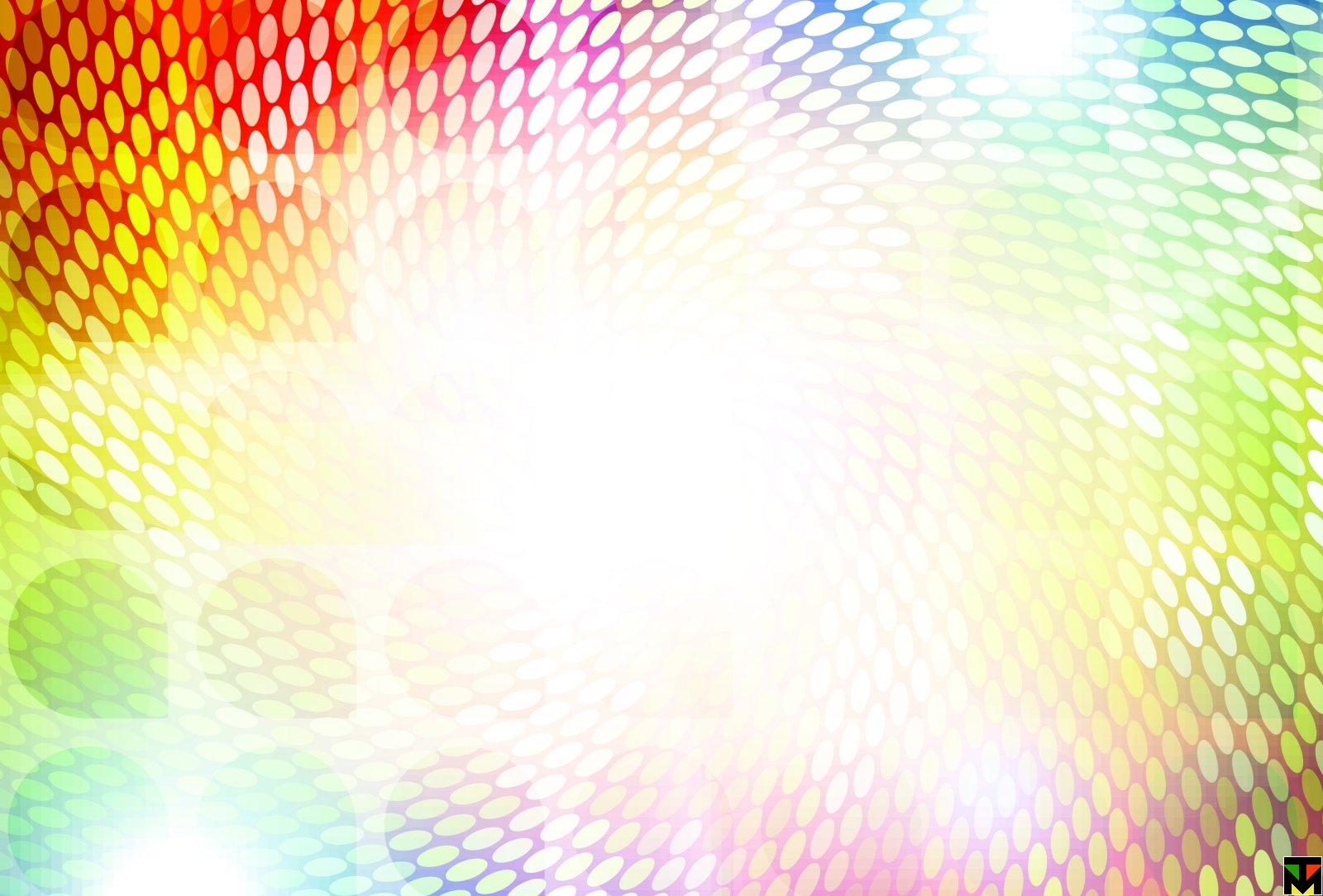 Моє педагогічне кредо:
Учитель не той, хто все життя вчить, а той хто все життя вчиться
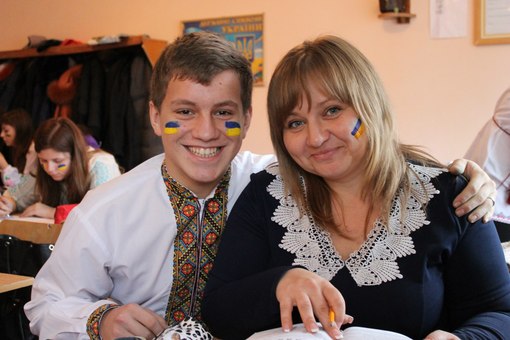 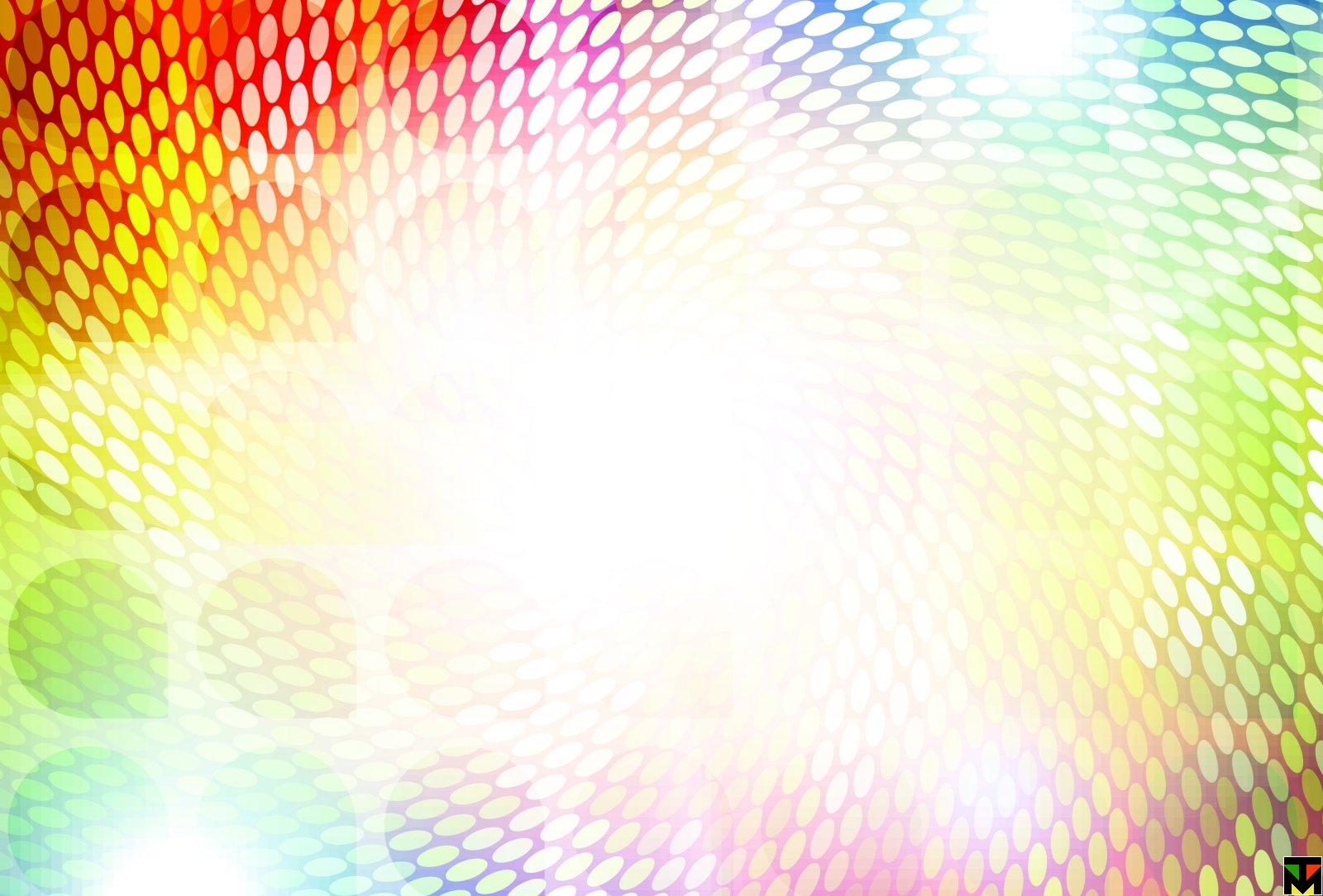 АКТУАЛЬНІСТЬ методичної ПРОБЛЕМИ
Потреба часу – активізація 
та інтенсифікація навчального процесу
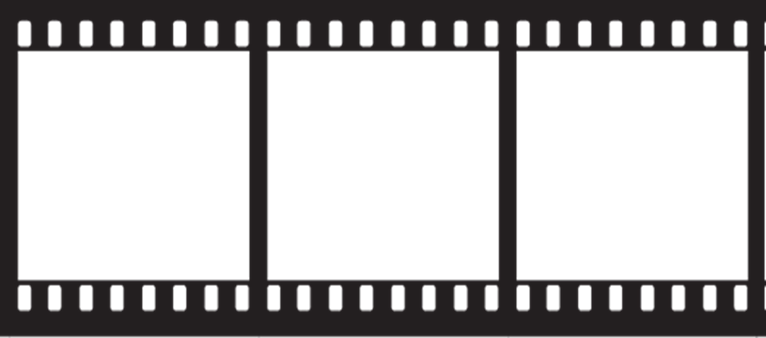 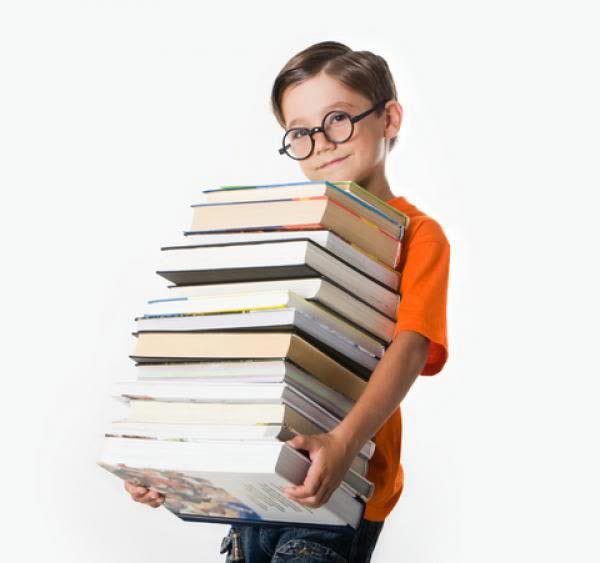 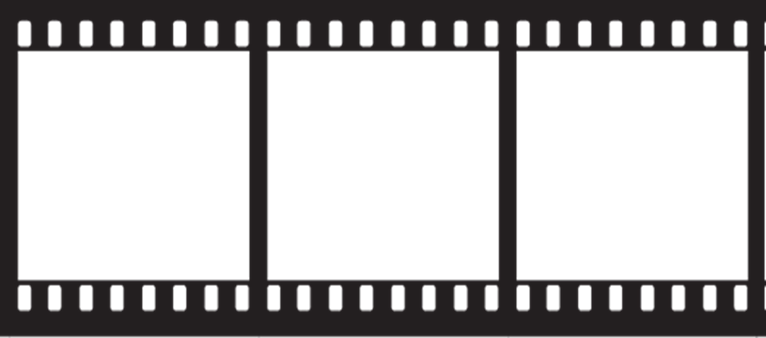 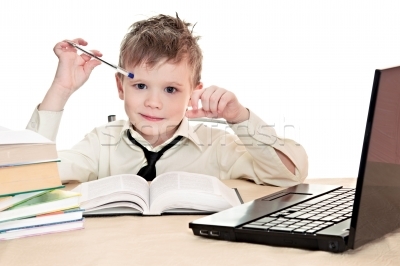 Компетентнісний підхід   зробить навчання
наповненим
швидким
цікавим
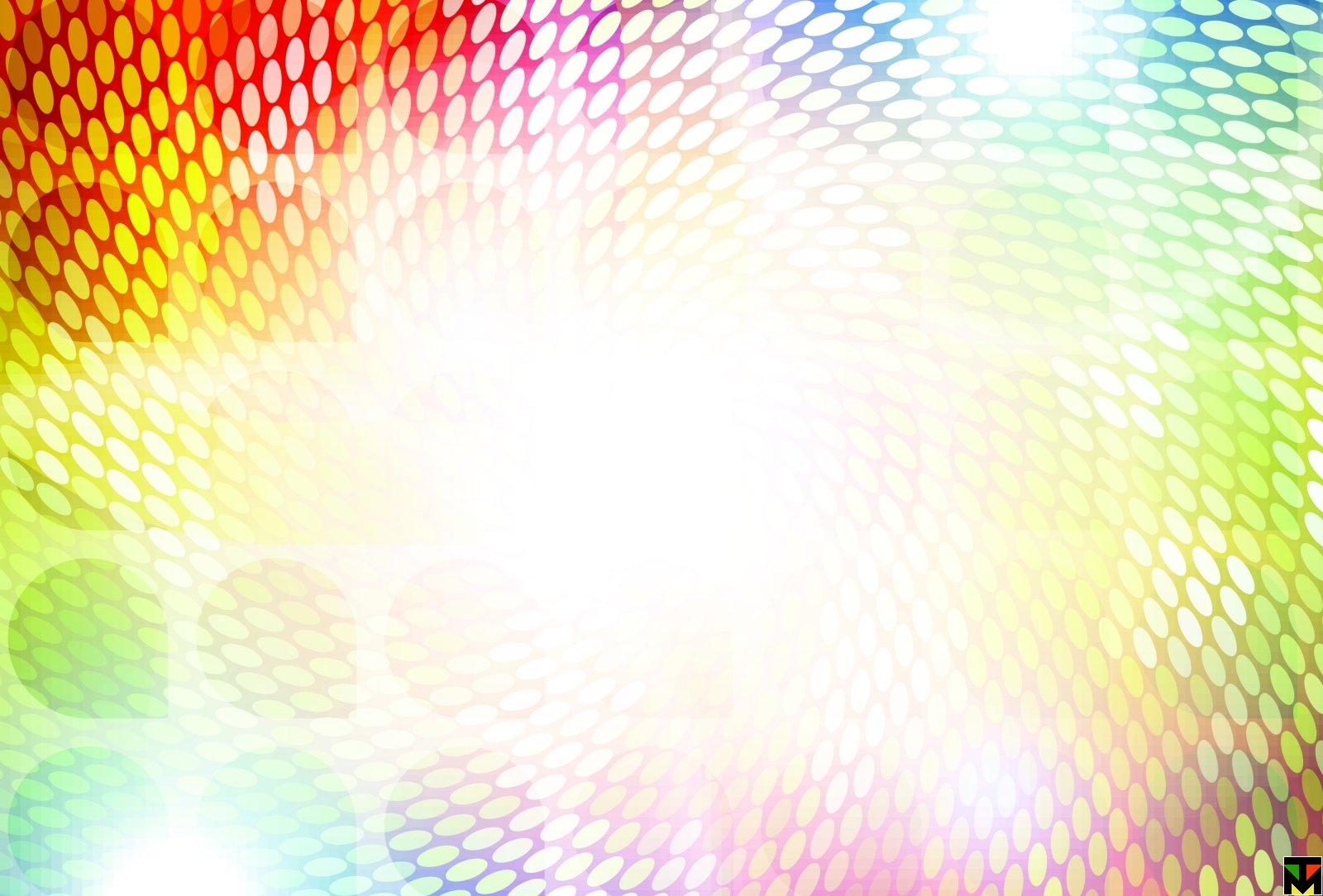 Науково-теоретичне обґрунтування досвіду:
Юристи, філософи,
психологи, дидакти
Педагоги
В.Владимиров, 
Г.Давидов,
 І.Ільїн, 
А.Нікітін, 
К.Нурбеков,
 М.Підберезський,
 Н.Ткачова
Є.Агранівська,
 С.Алексєєв, 
Д.Керімов, 
М.Козюбра, 
В.Кудрявцев, 
П.Рабінович,
 Ю.Шемшученко
Проблематика формування правової культури
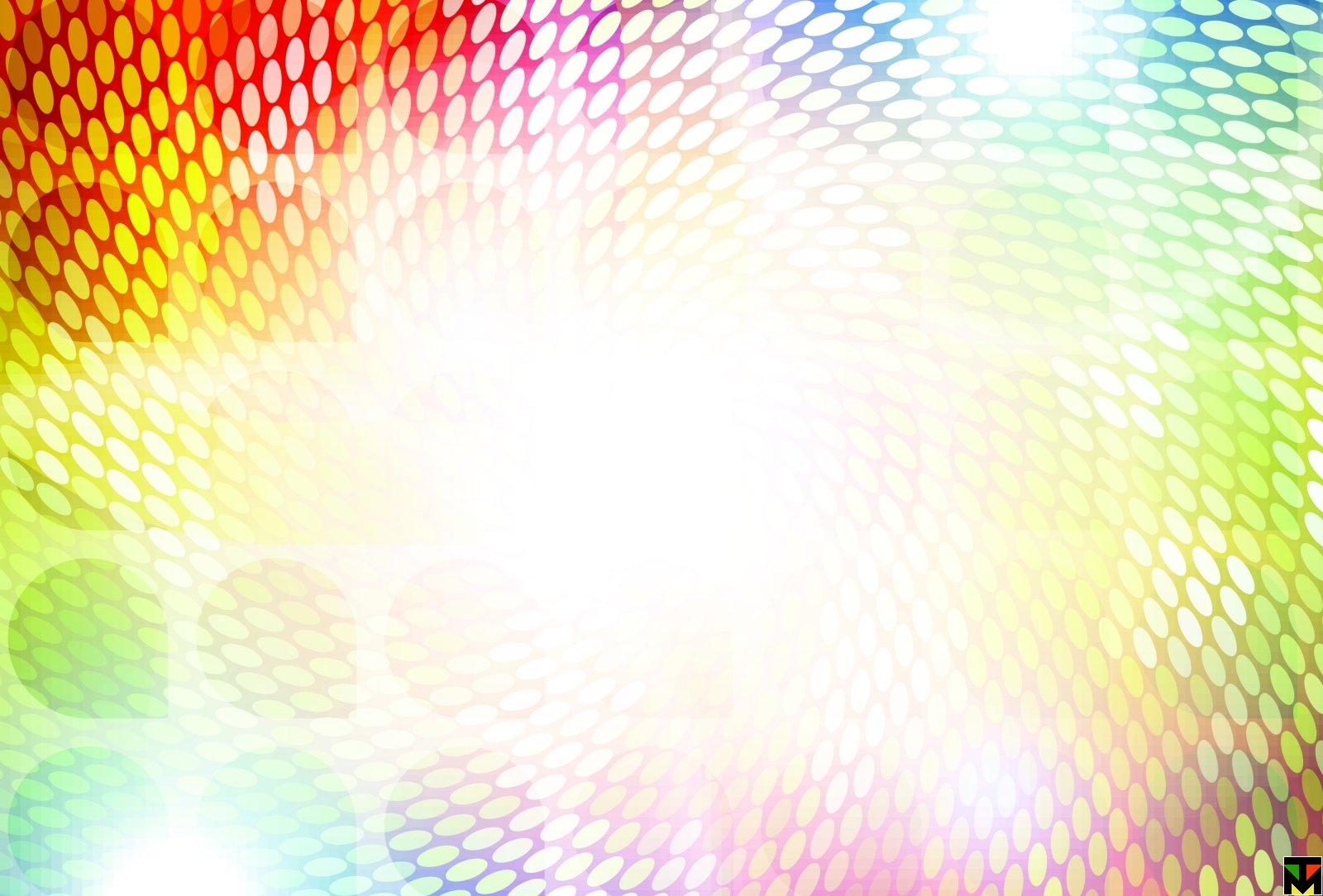 ОСНОВНА ІДЕЯ ДОСВІДУ:
Залучення учнів до самостійного пошуку, розв’язання правових проблем, розвиток правового мислення
Очікуваний результат:
формування правової культури особистості
Використання
ситуативного моделювання
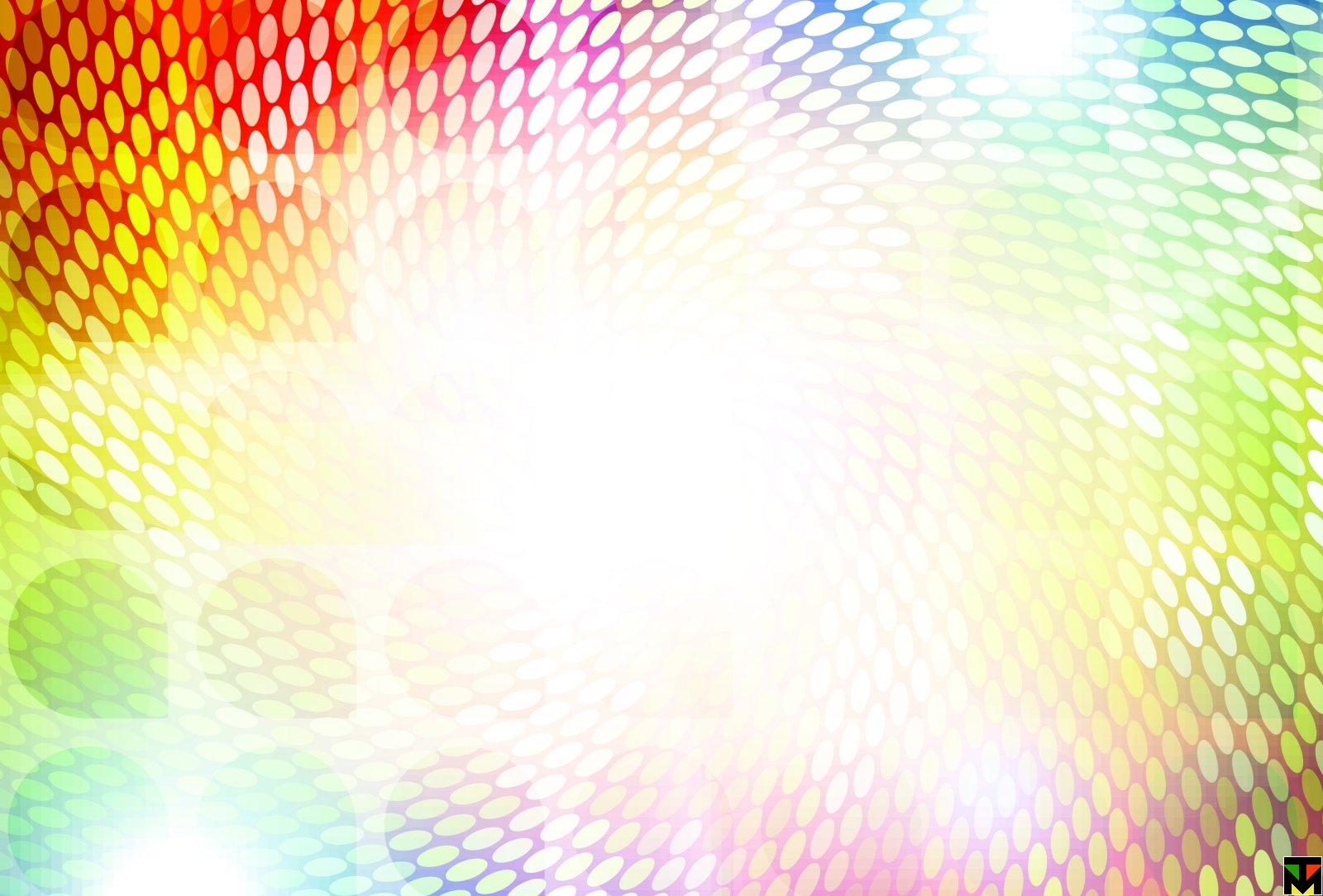 Методи навчання
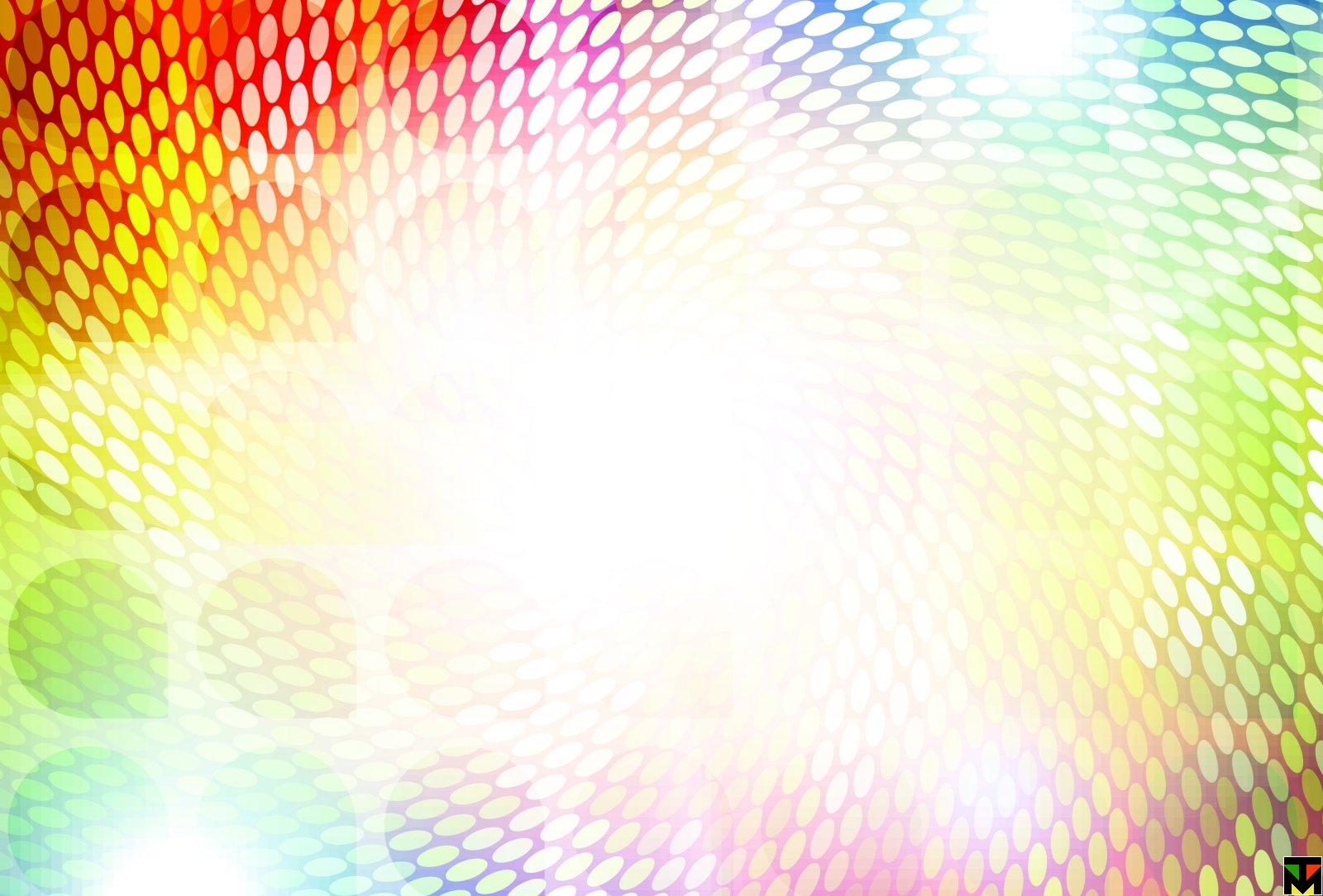 Прийоми на уроці:
Правовий калейдоскоп
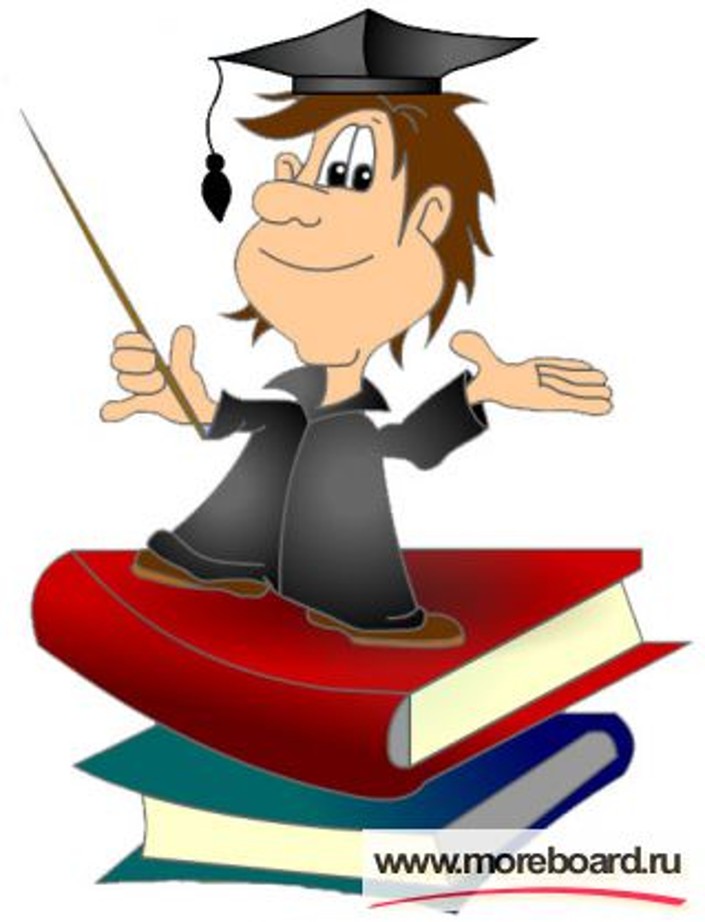 Виправ помилку
Подорож у часі
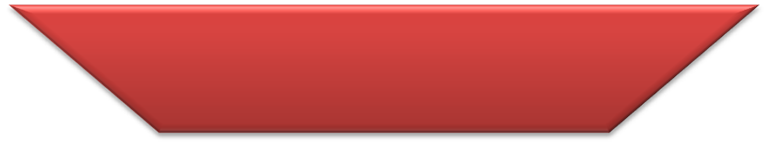 Юридичний  футбол
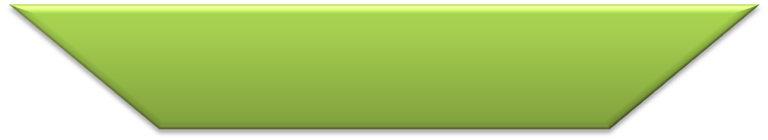 Кубик запитань
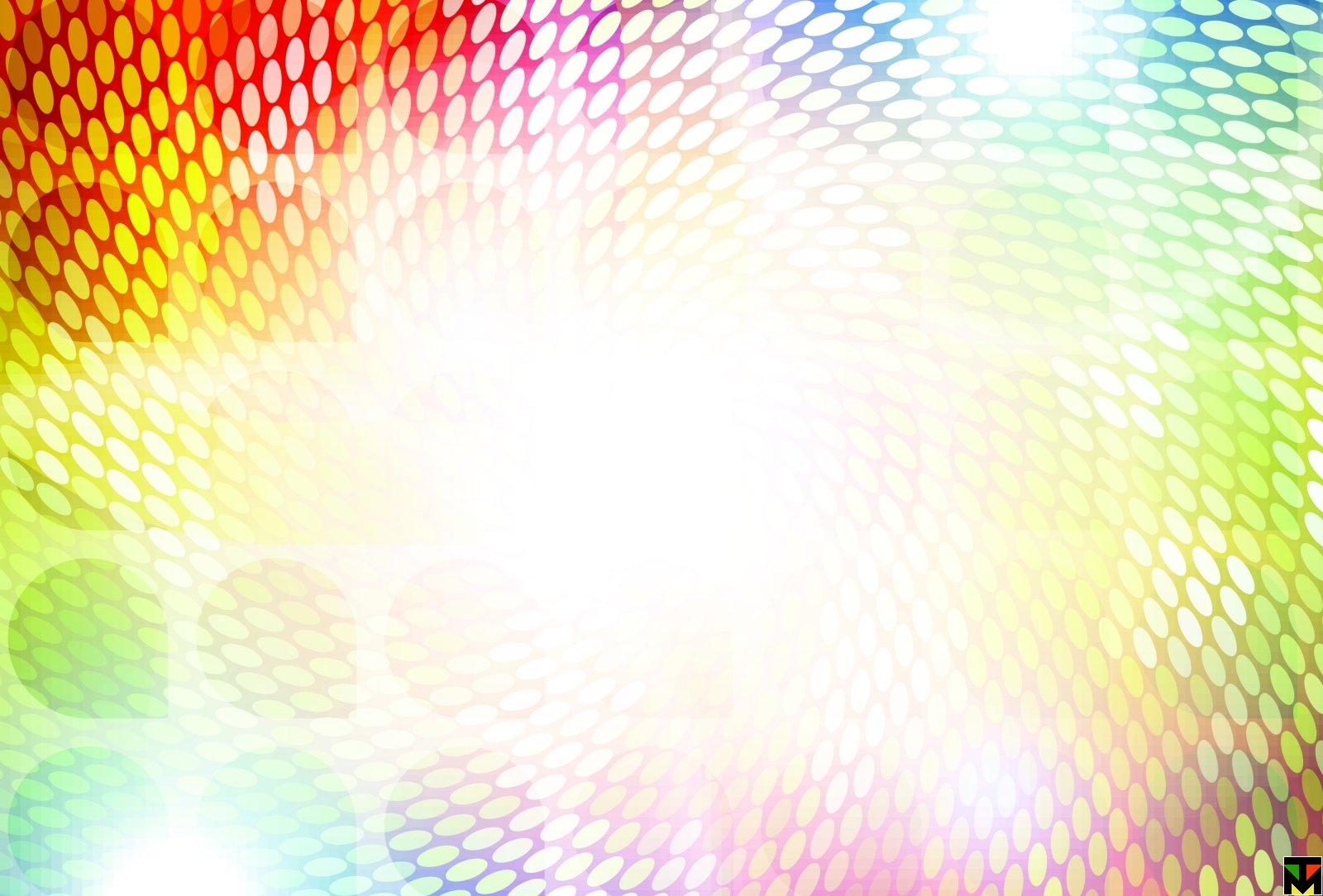 Типи 
завдань
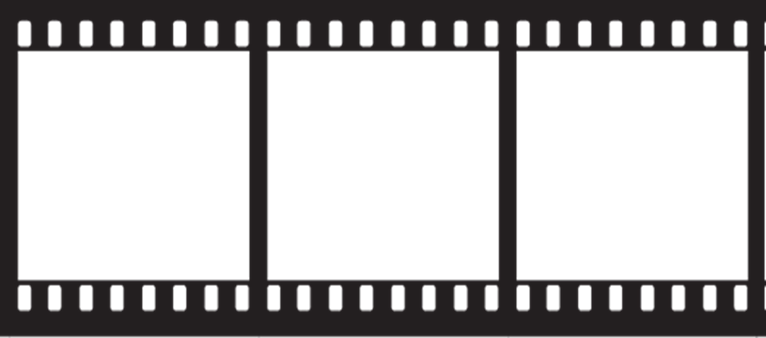 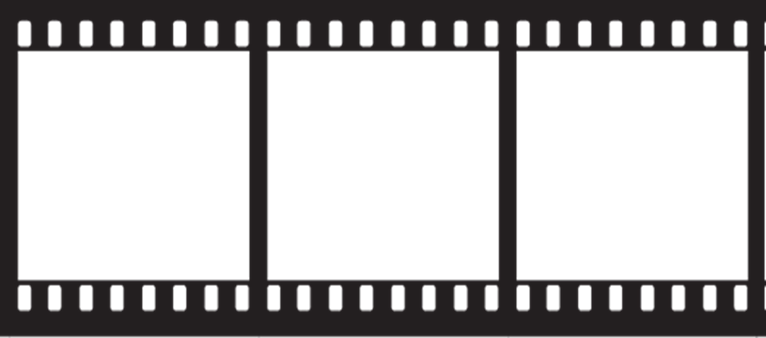 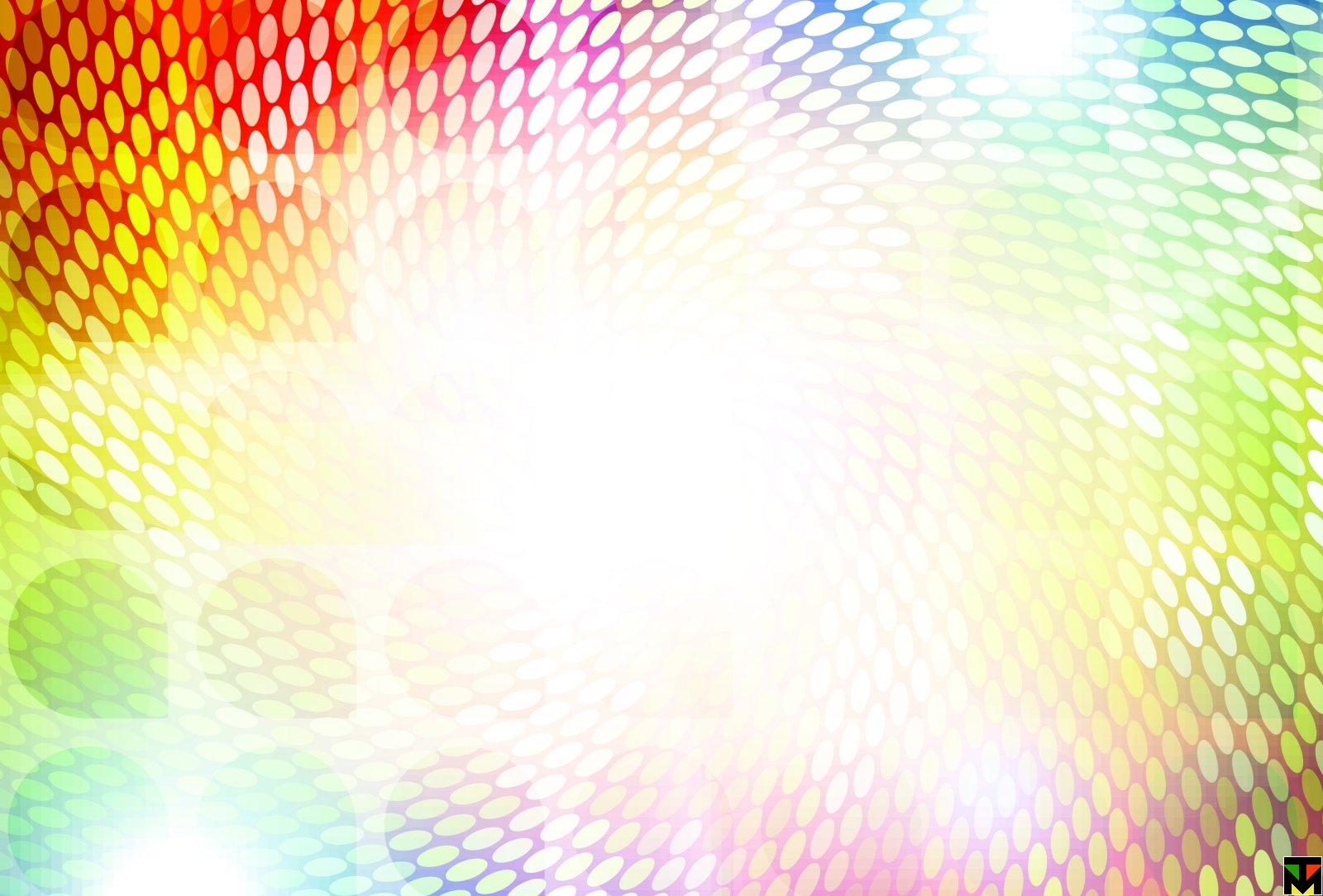 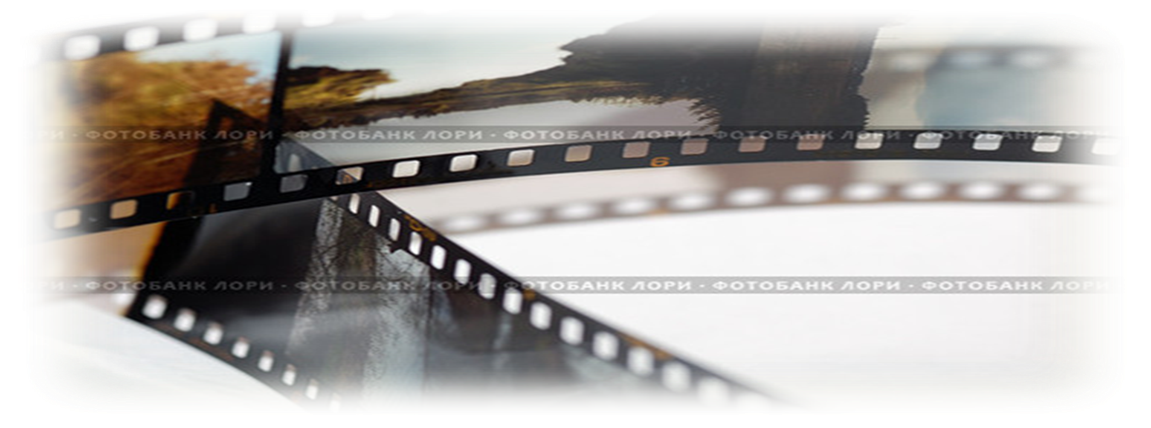 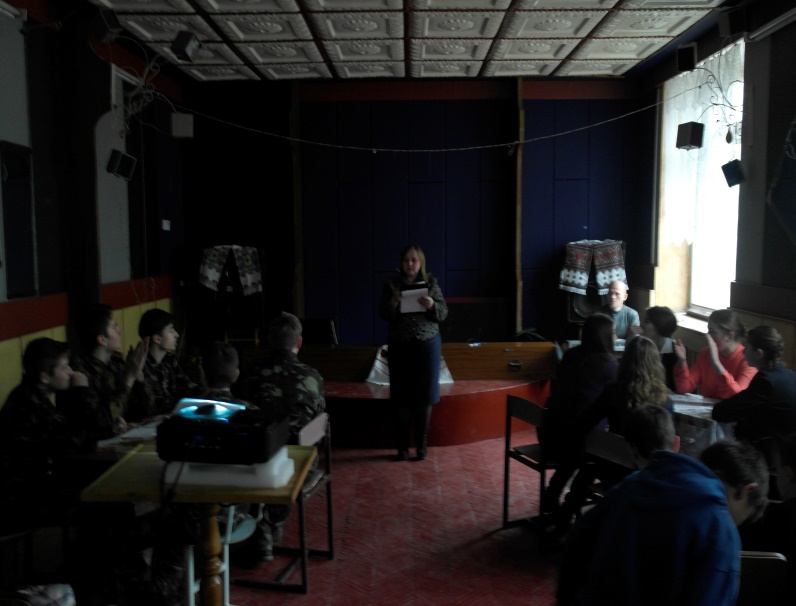 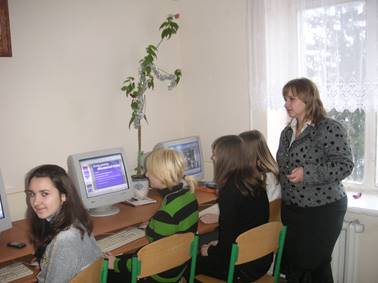 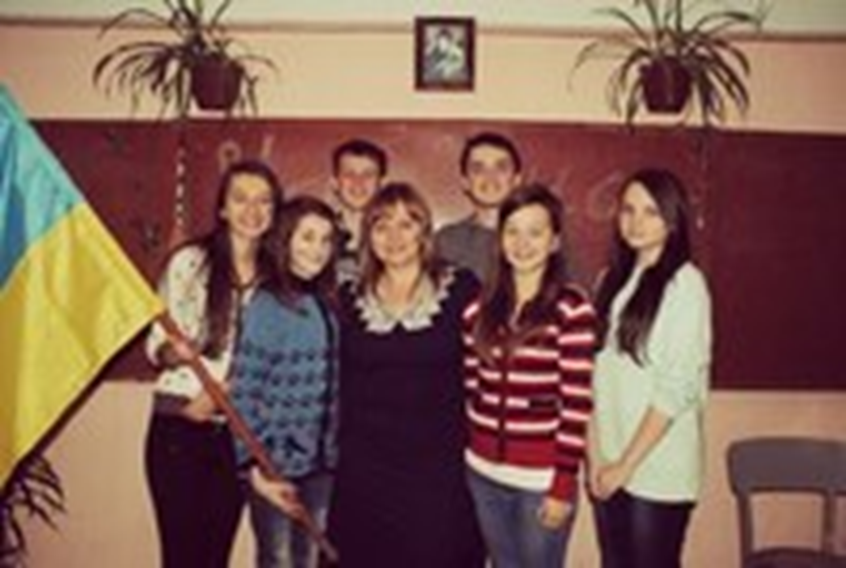 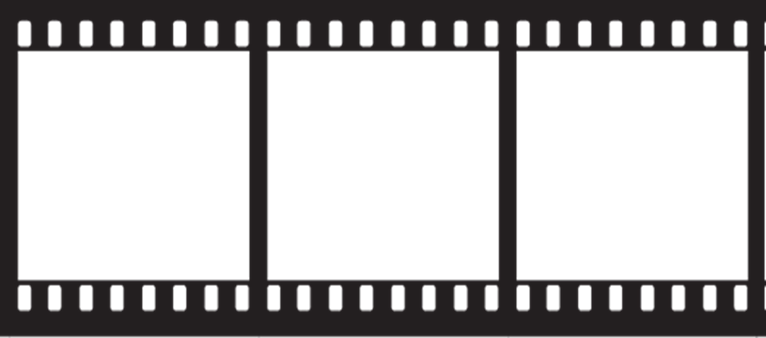 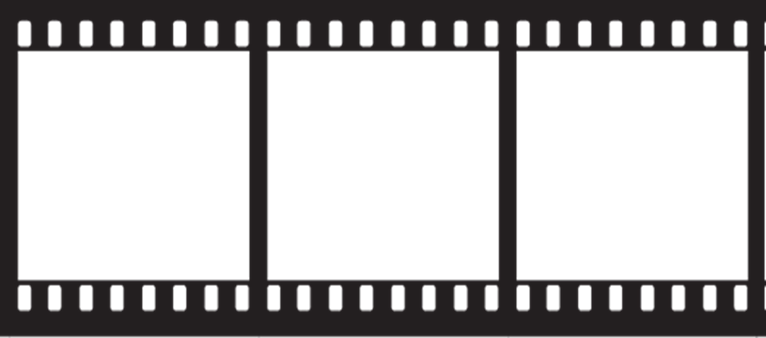 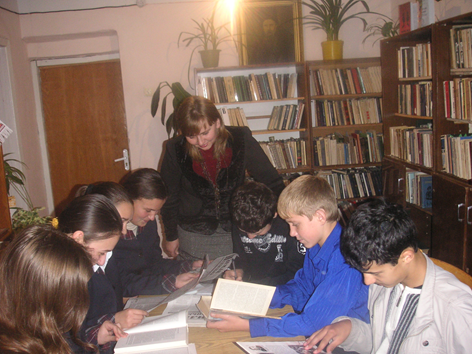 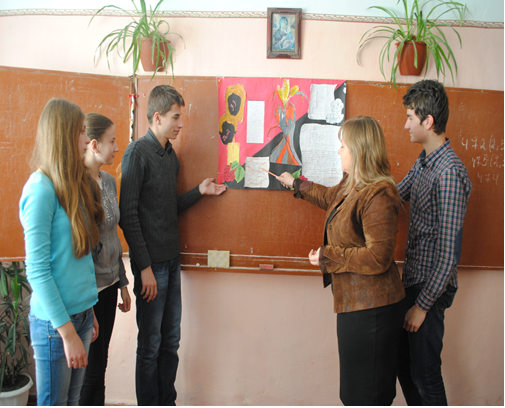 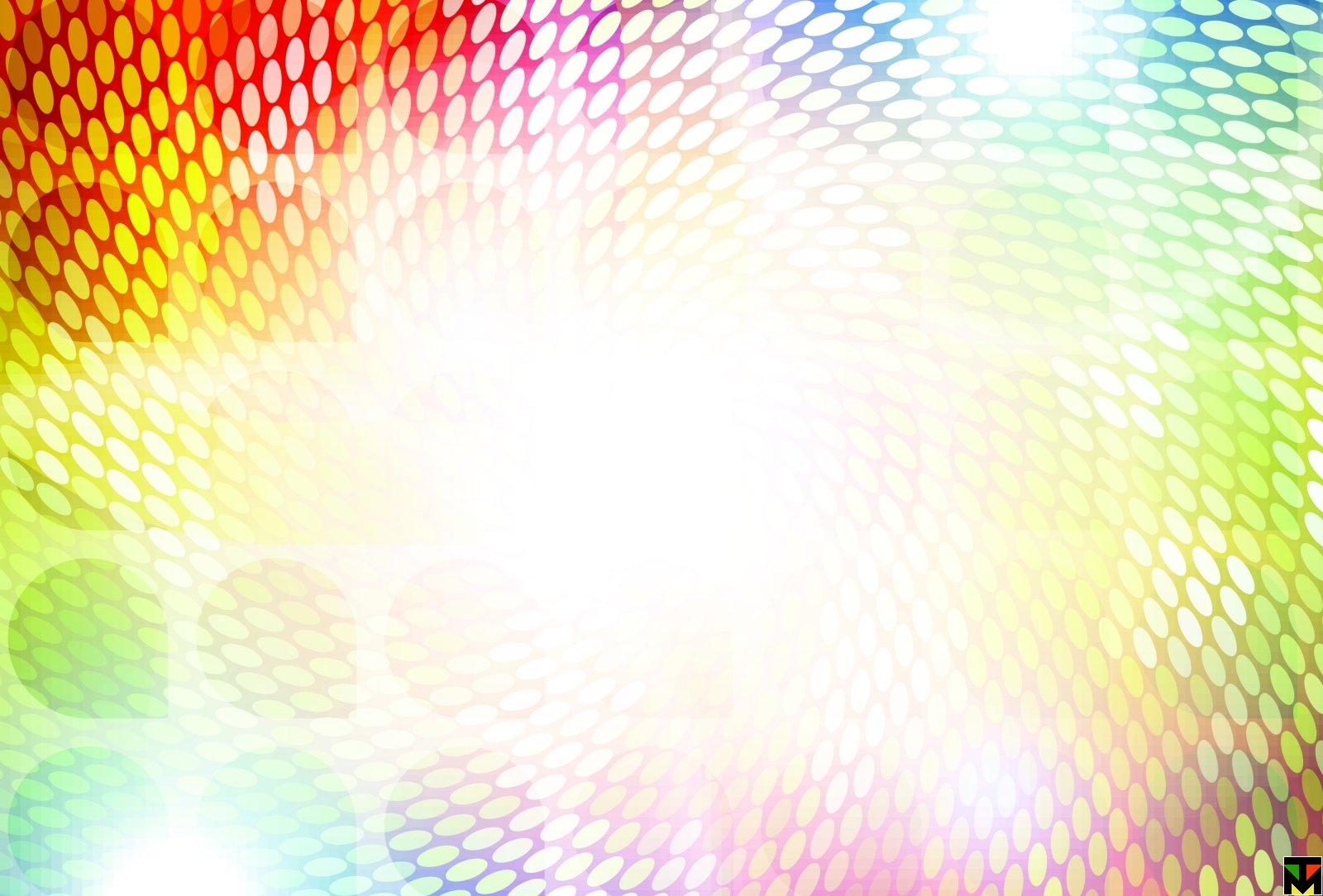 Найбільше досягнення 
вчителя – це успіхи і перемоги його
учнів
Переможці та призери  II   етапу Всеукраїнської учнівської олімпіади з правознавства
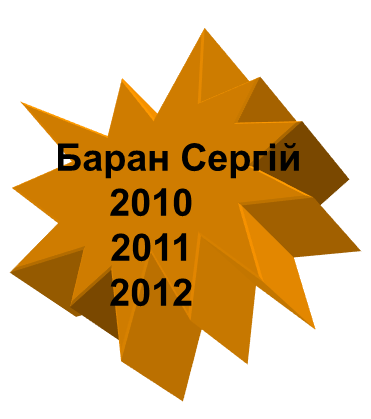 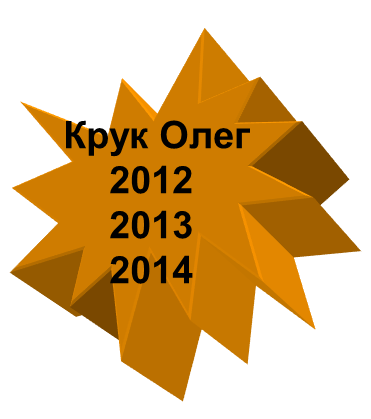 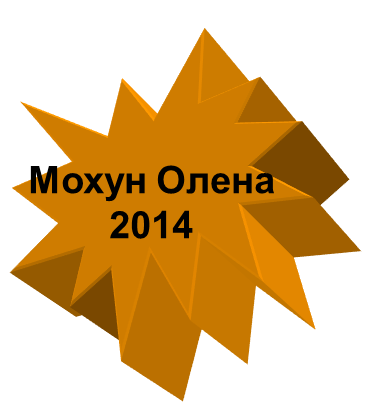 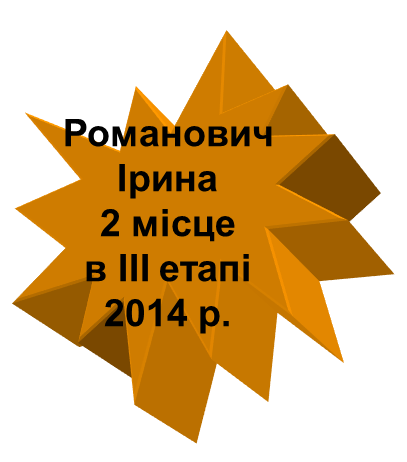 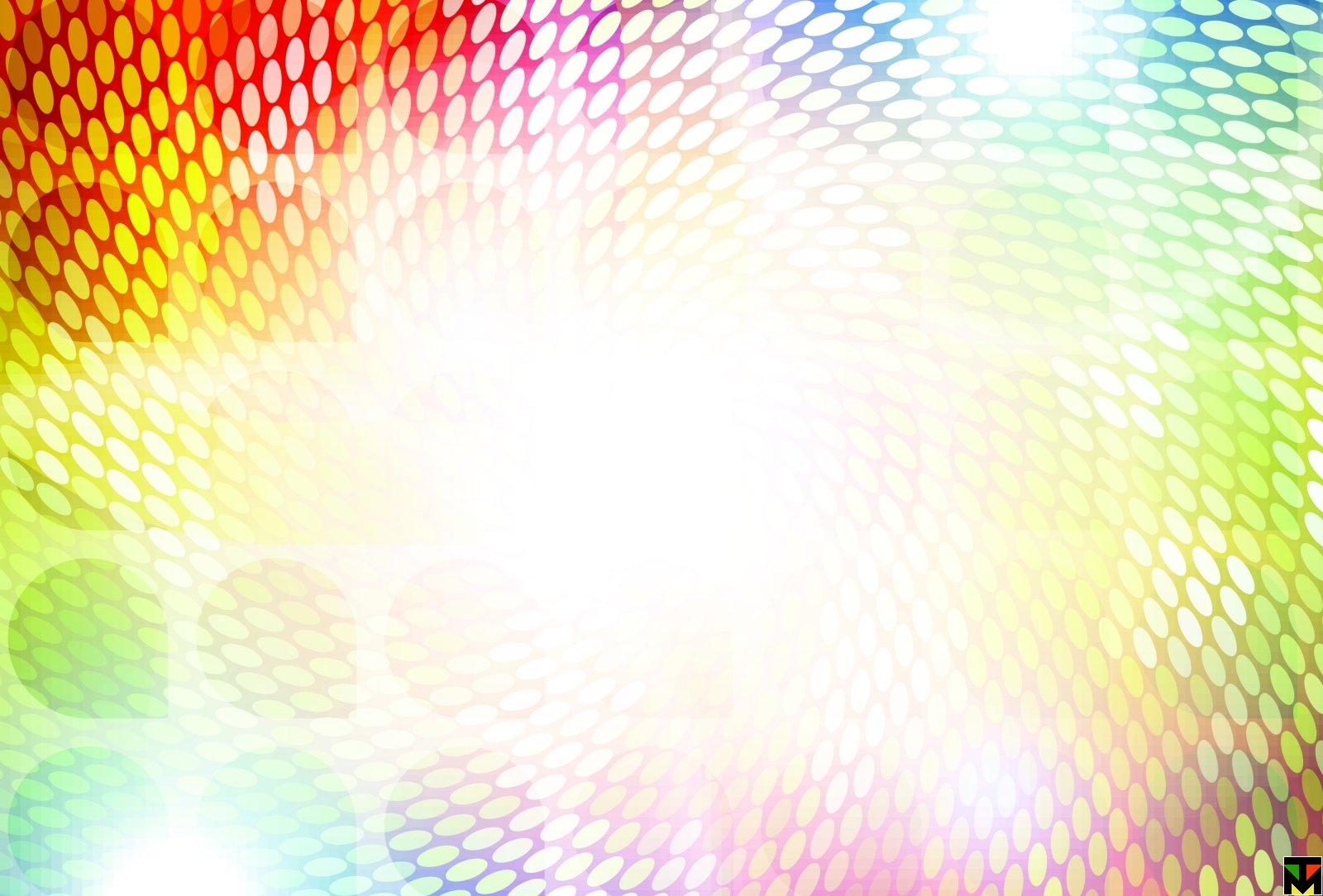 Формування  самоосвітніх компетенцій   на уроках правознавства шляхом використання ІКТ сприяє:
формуванню системи правових знань школярів;
 стимулюванню учнів до свідомого застосування правових норм;
 залученню до самостійного пошуку розв’язання правових
                          проблем на основі отриманих знань; 
          розвитку правовового мислення і правової культури.
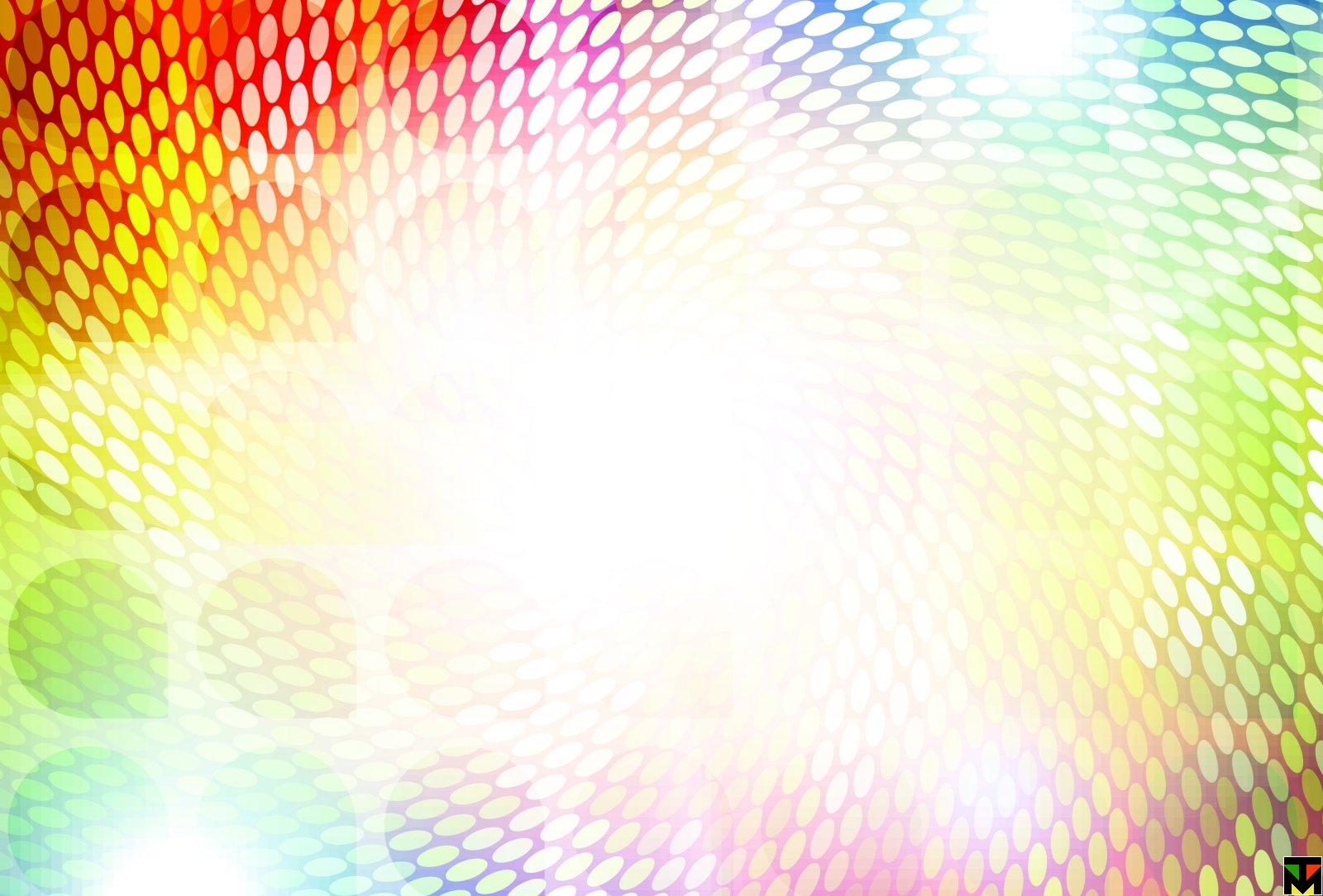 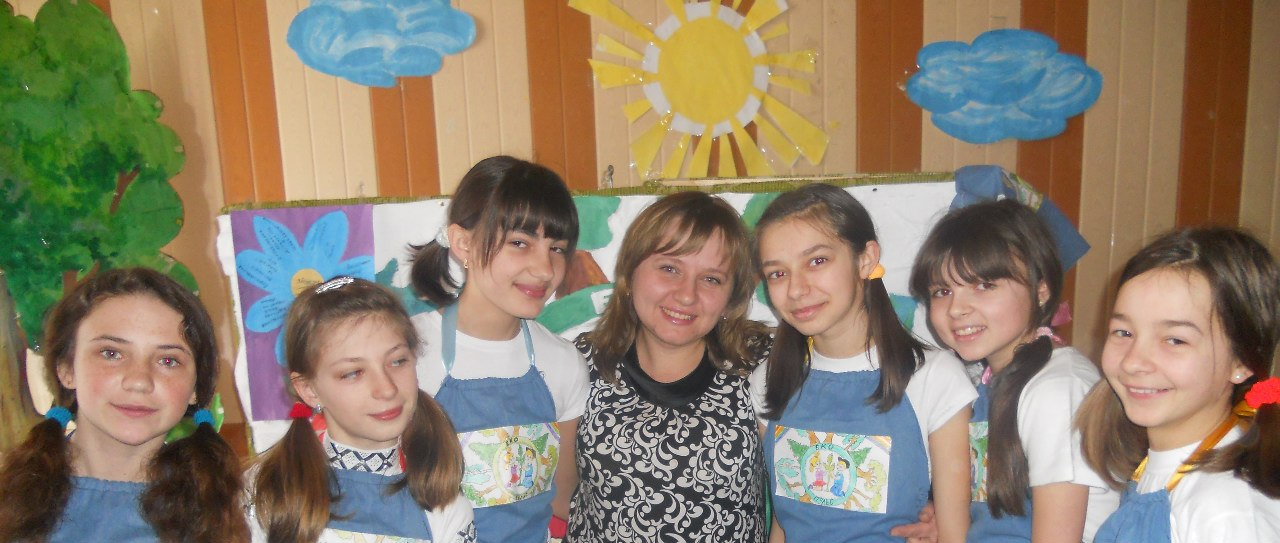 Я не знаю яким буде світ 
коли підростуть мої учні, 
які цілі і цінності будуть 
актуальними тоді, 
тому намагаюсь виховати не носія знань, 
а людину, 
яка має жити в суспільстві і приносити 
йому користь